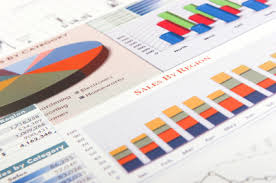 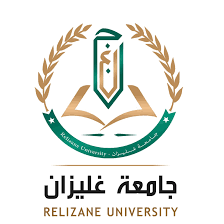 كلية العلوم الاقتصادية ، التجارية وعلوم التسييرقسم العلوم الاقتصاديةتخصص: اقتصاد نقدي وبنكيالمستوى: السنة الأولى ماستر
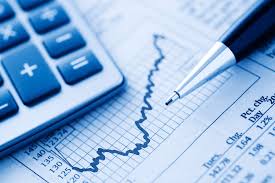 العمليات البنكية 
 و التمويل
إعداد: د. فؤاد بن حدو
أستاذ محاضر -ب-
تخصص: إدارة أعمال ومالية و باحث في الاقتصاد الاسلامي
البريد الالكتروني المهني: fouad.benhaddou@cu-relizane.dz
06/04/2022
1
السنة الجامعية : 2022/2021
مصطلحات مهمة  لفهم المقياس ( الكلمات المفتاحية):
المنشآت المالية: هي مكان التقاء العرض والطلب على الأموال (النقود) سواء كان هذا المكان بنوك أو شركات  تأمين  أو بورصة .
التمويل: يعنى تحديد احتياجات الأفراد والمؤسسات من موارد نقدية وتحديد سبل جمعها واستخدامها.  وتشمل القروض و الاستثمار.
الودائع: هي دين بذمة البنك أي رصيد موجب للمودع، و تأخذ شكل نقود أو قيم منقولة (أوراق مالية).
الائتمان: يعني تسليف المال لتثميره في الإنتاج و الاستهلاك. وهو يقوم على عنصرين أساسين هما: الثقة و المدة.هو مبادلة مال حاضر نقد أو بضاعة بوعد وفاء (أو تسديد أو دفع) مقبل
2
06/04/2022
مصطلحات مهمة  لفهم  المقياس ( الكلمات  المفتاحية):
5. القرض: يعني تقديم مبلغ معين دفعة واحدة من قبل البنك إلى الزبون والفائدة فيه تسري على المبلغ كله. 
6. الاعتماد: مبلغ يوضع تحت تصرف الزيون يسحب منه ما يشاء في أي وقت يشاء ضمن مدة محددة والفوائد تسري على المبالغ المسحوبة فقط ومن تواريخ سحبها.
06/04/2022
3
مفهوم البنك التجاري:
أولاً- البنك التجاري : هو مؤسسة مالية عملها الرئيسي هو تجميع المدخرات العاطلة  مؤقتا، من الجمهور لغرض تقديمها للغير لاستخدامها. و بعبارة أخرى: هو يقبل الودائع –ويكون مدينا بقيمتها- ويقرض الأموال- (وهذا هو الائتمان) و يكون دائنا بقيمتها. 
ثانياً- طبيعة عمل البنك: إن البنك يتاجر بأموال الناس، وأمواله لا تمثل إلا جزءا بسيطا من مجموع الأموال التي يتعامل بها، ومن هذه الحقيقة الهامة يتوجب على البنك ما يلي:
1. الحرص: يجب على البنك أن يكون حريصاً على أموال المودعين الذي يأتمنونه على أموالهم وذلك حتى يكون في مستوى الثقة الممنوحة له، وهذا الحرص يتمثل في الضمانات التي يطلبها عند منح القروض.
2. السيولة: إن البنك يتعامل بأموال الناس فعليه أن يكون مستعدا لطلبياتهم إذا أرادوا سحب ودائعهم، وهذا يعني توفير السيولة الكافية لدى البنك لمواجهة طلبات السحب الآنية أو الفورية.
06/04/2022
4
أهمية البنوك التجارية:
بدون هذه الوساطة يتعين على صاحب المال أن يجد المستثمر المطلوب والعكس بالشروط و المدة الملائمة للاثنين.
بدون البنوك تكون المخاطر اكبر لاقتصار المشاركة على مشروع واحد.
نظرا لتنوع استثمارات للبنوك فإنها توزع المخاطر مما يجعل في الإمكان الدخول في مشاريع ذات مخاطرة عالية.
يمكن للبنوك نظرا لكبر حجم الأرصدة أن تدخل في مشاريع طويلة الأجل.
أن وساطة البنوك تزيد سيولة الاقتصاد بتقديم أصول قريبة من النقود ترد عائدا مما يقلل الطلب  على النقود.
بتقديم أصول مالية متنوعة المخاطر مختلفة وعائد مختلف وشروط مختلفة للمستثمرين فإنها تستوعب جميع الرغبات وتستجب لها.
تشجيع الأسواق الأولية التي تستثمر وتصدر الأصول المالية التي يحجم عنها الأفراد خوفا من المخاطرة.
06/04/2022
5
أهداف البنوك التجارية:
تتمثّل أهداف البنوك بما يأتي: 
إنشاء مؤسسة من أجل تحصيل الأرباح والقيام بالأنشطة الاقتصادية؛
جمع المدخرات من الناس بمعدّل فائدة قليل، ثُمّ إقراض هذه الأموال بمعدّل فائدة أعلى؛
حثّ الأفراد على توفير الأموال واستثمارها؛
تسريع الاستثمارات؛
الحفاظ على الاستقرار الاقتصادي؛
إعطاء النصائح للحكومات فيما يتعلّق بالقضايا الاقتصادية. 
خدمة الزبائن بشكل أفضل.
06/04/2022
6
وظائف البنك التجاري:
أولاً- قبول الودائع: تعتبر الودائع من أهم مصادر التمويل للبنوك التجارية، لذلك تحرص البنوك على تنميتها، من خلال تنمية الوعي البنكي، والادخاري، بالتوسع في فتح المزيد من الوحدات البنكية، وتبسيط إجراءات التعامل، من حيث السحب والإيداع، ورفع كفاءة الأوعية الادخارية.
ثانياَ- تعريف الودائع: هي اتفاق يدفع بمقتضاه المودع مبلغا من النقود بوسيلة من وسائل الدفع، ويلتزم بمقتضاه البنك برد هذا المبلغ للمودع عند الطلب أو حينما يحل أجله، كما قد يلتزم بدفع فوائد على قيمة الوديعة. 
ثالثاً- أهمية الودائع: تعتبر الوديعة هامة من عدة جوانب، سواء من وجهة نظر الأفراد أو النظام البنكي أو الاقتصاد ككل. فهي تفتح آفاقا واسعة أمام كل الأطراف، وتتيح لكل واحد منها فرصة لتحقيق أهدافه فيما يتعلق بالأمن والسيولة والربحية، وتمثل الودائع آفاقا لتوظيف أموال البعض، تساهم في تغطية عجز البعض الآخر، وخلق إمكانيات جديدة تسمح بالتوسع في النشاط الاقتصادي، وتنمية ديناميكية دائمة، من خلال تدفقات مالية مستمرة، تساعد على تطور الأعمال.
06/04/2022
7
أشكال  الودائع:
أولاً- الودائع الجارية ( الودائع تحت الطلب): وهي عبارة عن اتفاق بين البنك والزبون الذي يودع بموجبه هذا الأخير مبلغاً من النقود لدى البنك، على أن يكون له الحق في سحبه في أي وقت يشاء ودون إخطار سابق منه. و بالتالي فان البنك لا يدفع عنها أي فوائد وتتمثل عادة في رواتب الموظفين، وودائع الحكومة. 
ثانياً- ودائع التوفير : تمثل  اتفاق بين البنك والزبون يودع بموجبه الزبون مبلغاً من النقود لدى البنك مقابل الحصول على فائدة، على أن يكون للزبون الحق في السحب من الوديعة في أي وقت يشاء دون إخطار سابق منه. وهذا النوع خاص بالأفراد دون المؤسسات ( مثل دفتر التوفير).
ثالثاً- الودائع لآجل (ودائع الاستثمار): تمثل اتفاق بين البنك والزبون، يودع الأخير بموجبه مبلغاً من النقود لدى البنك، لا يجوز له سحبه أو سحب جزء منه قبل تاريخ متفق عليه. وفي مقابل ذلك يحصل المودع على فائدة بصفة دورية أو يحصل عليها في نهاية مدة الإيداع. بعكس الحساب الجاري أو حساب الادخار الذي يمكن غلقهما في أي وقت بإرادة الطرفين أو حساب الاعتماد الذي يمكن للبنك غلقه في أي وقت.
06/04/2022
8
القروض البنكية:
أولاً- تعريف القرض: 
     هو المبلغ من المال يضعه المقرض (الدائن) بين أيدي المقترض (المدين) لمدة معينة ولغرض معين، مقابل التعهد بتسديده مع فائدة متفق عليها في مدة محدودة، كما يكون القرض مضمونا أو غير مضمون ويسدد مبلغ القرض حسب الاتفاق أما دفعة واحدة بتاريخ معين أو على عدة دفعات محددة بتواريخ.
ثانياً- الأهمية الاقتصادية للقرض: 
     تتمثل أهمية القرض في تسهيل المعاملات التي أصبحت تقوم على أساس العقود والوعد والوفاء. وكيف أن هذا الأسلوب قد رافق النهوض الاقتصادي الذي لم يسبق له مثيل في تاريخ الإنسانية في العصور الحديثة، ويعتبر وسيلة مناسبة لتحويل رأس المال من شخص لآخر وبذلك فهو واسطة للتبادل وواسطة للاستغلال الأموال في الإنتاج والتوزيع أي واسطة لزيادة إنتاجية رأس المال.
06/04/2022
9
القروض البنكية:
ثالثاً- ثمن القرض: عندما يقوم البنك بمنح القرض فانه يتقاضى مقابل ذلك أجراً، يتمثل في الفائدة، إذن فهو يتخلى عن سيولة آنية لفائدة زبائنه وينتظر منهم الالتزام بإعادتها في تاريخ لا حق، ومعدل الفائدة هو ثمن الانتظار.
1. سعر الفائدة: هو أجر كراء النقود يلتزم المقترض بدفعه إلى البنك مقابل التنازل المؤقت له على السيولة. وتدخل اعتبارات كثيرة في تحديد معدل الفائدة، فمن هذه الاعتبارات ما يرتبط بالقرض ذاته، ومنها ما يرتبط بوضعية السوق النقدية بصفة عامة. وهو على كل حال مؤشر هام تقاس على أساسه تطورات العديد من التغيرات الاقتصادية والنقدية. ويتركب معدل الفائدة من مركبتين أساسيتين هما المعدل المرجعي والعمولات المختلفة. وعليه يمكن وضع معدل الفائدة في شكل علاقة كما يلي:
                                      تركيبة معدل الفائدة: 
معـدل الفائـدة = معـدل المرجعـي + العمـولات
06/04/2022
10
القروض البنكية:
2. المعدل الرجعي: هو معدل موجه يتخذ كمرجع لتحديد المعدلات النهائية، وعليه فانه بالنسبة للقروض العادية ليس هو المعدل النهائي للقرض ولكنه معلم تحسب على أساسه معدلات الفائدة النهائية. 
3. العمولات: هي عبارة عن مجموع ما يتقاضاه البنك نظير الأتعاب التي يتحملها عند القيام بعملية القرض، ويتحدد مبلغ هذه العمولات بناء على العديد من العوامل نذكر أهمها فيما يلي:
طبيعة القرض: ويقصد بها الخصائص المرتبطة به مثل: مبلغ القرض ومدته، ويرتفع مبلغ هذه العمولات مع ارتفاع مبلغ القرض وطول مدته.
الأخطار الشخصية المرتبطة بالقرض: ويتم النظر هنا بصفة أساسية إلى مدى قدرة المقترض على التسديد وشخصيته وسمعته وكذلك تقاس على أساس حجم المؤسسة والنشاط الذي  تعمل فيه.
عمولات مختلفة أخرى: مثل المصاريف الإدارية ومصاريف الاستعمال وغيرها.
06/04/2022
11
أنواع القروض:
أولاً- قروض قصيرة الأجل: يمثل هذا النوع معظم قروض البنوك التجارية ويعتبر من أفضل أنواع التوظيف لديها، ومدتها سنة واحدة ، والوفاء بها يتم مع نهاية العملية التي استهدف تمويلها. وتمس هذه القروض النشاطات التي تقوم بها المؤسسات خلال دورة الاستغلال ولها عدة صور أهمها:
1. الخصم : هو تحويل للحق من الدائن لدائن آخر، أي تنازل الدائن عن دينه بذمة مدينه لقاء الاستيفاء المعجل لدينه ( لقاء السيولة الفورية النقدية).  
- خصم الورقة التجارية: هو قيام البنك بشراء الورقة التجارية من حاملها قبل موعد استحقاقها، لقاء خصم من قيمتها. ثم يقوم بتحصيل قيمتها من المدين في التاريخ الموعود.ومن هذه الأوراق نذكر: الكمبيالة، السند الاذني، سند إيداع البضاعة في المخازن العمومية...وغيرها. هذه الأوراق المخصومة عموماً هي أوراق قابلة للتعبئة لدى البنك المركزي، أي أنه يمكن إعادة خصمها إذا احتاج البنك إلى السيولة مقابل ثمن يسمى سعر إعادة الخصم (سعر الفائدة).
06/04/2022
12
أنواع القروض:
خصم الشيك: هو وسيلة سحب من الحساب أي وسيلة للدفع في الحال، أي انه ليس أداة ائتمان ولكن بعض الممارسات التجارية والبنكية في بعض الأقطار تسمح بان يكون استحقاق الشيك بعد فترة معينة من الزمن، وعندئذ يصبح أداة ائتمان قابلة للتداول أي انتقال الخصم وبالتالي قابلا للخصم.
2. إعتمادات الصندوق: وهي تسمى بهذا الاسم بسبب ارتباطها بالصندوق أي الحساب المستمر للزبون. وتهدف إلى تغذية صندوق الزبون وتلبية الآنية للسيولة، إعتمادات الصندوق هي تلك الذي يقدم البنك بموجبها أو يتعهد بتقديم المال للزبون مقابل عهد بالتسديد مع فائدة ولها عدة صور:
- اعتماد البريد الوارد : وبموجبه يدفع البنك قيمة الصك في حالة عدم كفاية رصيد الزبون وهذا الأخير يوفي المبلغ خلال يوم أو يومين.
- إعتماد الموسم: هو تسليف على الحساب الجاري قد يمتد إلى تسعة أشهر ويستخدم عندما تكون دورة الإنتاج أو البيع موسمية الذي يقصد مواجهة تكاليف الموارد الأولية أو النقل...الخ.
06/04/2022
13
أنواع القروض:
تسهيلات الصندوق: وهي تمتد لبضعة أيام كان يقبل البنك توظيف ورقة تجارية لصالح الزبون، أو يمنحه إعتمادا على المكشوف لتمكينه من مواجهة العجز في صندوقه أو آخر الشهر عادة، وعموما فان هذه التسهيلات ترمي إلى تغطية الرصيد المدين لحين اقرب فرصة وفاء أو خصم ومنها:
التوطين: إن توطين الورقة التجارية يعني تحديد اسم البنك ورقم الحساب يجري منه وفيه تسديد قيمتها.وللتوطين سبابان:الأول مالي والثاني توفر مزية تحديد اسم البنك وعند عدم الدفع في موعد الاستحقاق فان حامل السند يمكنه نظريا طلب سجن صاحب السند لان ذلك السند في الاستحقاق قد أصبح بمثابة شيك.
المكشوف: ويعني المبلغ الذي يسمح البنك لزبونه بسحب ما يزيد عن رصيد حسابه الجاري أي بما يزيد عن رصيده الدائن، ويفرض البنك فائدة على الزبون خلال الفترة التي تسمح فيها مبالغ تفوق رصيده الدائن في الحساب الجاري. ويوقف البنك فرض الفائدة بمجرد عودة الرصيد من الدين إلى دائن. وبعبارة أخرى فان الفائدة ترتبط بمقدار المبلغ الذي ينكشف في الحساب الجاري (أي يصبح مدينا) وعلى فترة الانكشاف، وتحتسب الفائدة على أساس أيام السحب، ومدة المكشوف تصل إلى سنة واحدة.
06/04/2022
14
أنواع القروض:
-بطاقات الائتمان: هي بطاقة صغيرة مصنوعة من البلاستيك، تسمح لصاحبها بشراء الخدمات والسلع بالاعتماد على الائتمان . وتعد هذه بطاقات أفضل بديل عن الشيكّات والنقود، وعنصراً مهماً من عناصر التجارة باستخدام شبكة الإنترنت، والتجارة الإلكترونيّة ومن أمثلتها: Visa - Master cart .-القروض الشخصية : وتقدم لأشخاص الذين لديهم دخل ثابت كالموظفين والمتقاعدين وغيرهم ومقدارها يتناسب مع الدخل الشهري للمستفيد تناسب مع ويوفي القرض بأقساط شهرية لمدة سنة واحدة.
-تسبيقات على الصفقات العمومية: هي عبارة عن اتفاقيات للشراء وتنفيذ أشغال لفائدة السلطات العمومية من قبل المقاول.
- قروض الربط: هو عبارة عن قرض يمنح إلى الزبون لمواجهة الحاجة إلى السيولة المطلوبة لتمويل عملية مالية في الغالب، تحقيقها شبه مؤكد، ولكنه مؤجل فقط للأسباب خارجية. و يقرر البنك مثل هذا النوع من القروض عندما يكون هناك شبه تأكد من تحقق العملية محل التمويل,ولكن هناك فقط أسباب معينة أخرت تحقيقها.
06/04/2022
15
أنواع القروض:
تسبيقات على البضائع: هي عبارة عن قرض يقدم إلى الزبون لتمويل مخزون معين والحصول مقابل ذلك على بضاعة كضمان للقرض. وينبغي على البنك أثناء هذه العملية التأكد من وجود البضاعة وطبيعتها ومواصفتها ومبلغها إلى غير ذلك من الخصائص المرتبطة بها. 
- قرض الموسم: تنشأ عندما يقوم البنك بتمويل نشاط موسمي لأحد زبائنه، فالكثير من المؤسسات نشاطاتها غير منتظمة  وغير ممتدة على طول دورة الاستغلال ، بل إن دورة الإنتاج أو دورة البيع موسمية. وأمثلتها نشاطات إنتاج وبيع اللوازم المدرسية وكذلك إنتاج وبيع المحاصيل الزراعية...الخ.
06/04/2022
16
أنواع القروض:
3. الإعتماد بالقبول: هو احد صور  الاعتماد بالضمان ، يتدخل فيه البنك لضمان زبونه تجاه الغير وذلك بالتوقيع على كمبيالة محسوبة عليه.
4. خطاب الضمان: تمنح هذه الكفالات من طرف البنك للمكتتبين في الصفقة, وذلك لضمانهم أمام السلطات العمومية (صاحبة المشروع)، وتمنح عادة هذه الكفالات لمواجهة أربع حالات ممكنة: كفالة الدخول إلى المناقصة ،كفالة التنفيذ، كفالة اقتطاع الضمان،و أخيرا كفالة التسبيق.
55. الإعتماد المستندي: هي عملية تقوم بتوسط بنكان اثنان في بلدين مختلفين بين شخصين مختلفين في تسديد القيمة المتفق بينهما عن بضاعة يجهزها احدهما للآخر وهكذا يستحق المستفيد قيمة الإعتماد عندما يقدم مستندات بضاعة التي تم شحنها بالشروط المتفق عليها في العقد إلى البنك وهو في بلده، وهذا الأخير يقوم بتسديد المبلغ إليه ويرسل المسندات إلى البنك الأصلي عادة ولا يسلم البنك تلك الوثائق إلى زبونه أي المشتري حتى يستوفي منه حقه.
06/04/2022
17
أنواع القروض:
ثانياً-قروض متوسطة الأجل: وتتراوح مدتها من سنتين إلى خمس سنوات وأحيانا سبعة و موضوعه في الغالب تمويل مشتريات معدات وماكينات أي التمويل الاستثماري لا التشغيلي والربحية المنتظرة من وراء هذا التمويل تعين على وفاء القرض.
ثالثاً- قروض طويلة الأجل: ومدتها تزيد عن خمس سنوات و أحيانا تزيد عن سبعة وتمنحه في الغالب مؤسسات متخصصة لقاء ضمانات تكافلية وعادة لقاء رهن رسمي (عقاري). أصبحت الآن من الوظائف التي تمارسها بنوك الودائع أي البنوك التجارية لقدرتها على ذلك بفضل السماح لها بقبول ودائع طويلة الأجل وبفضل إصدارها هي أيضا سندات طويلة الأجل.
رابعاً- البيع الايجاري: البيع الايجاري أو الإيجار المؤدي للبيع هو عقد بمقتضاه تؤجر معدات وعدد وتجهيزات لقاء أقساط إيجار دورية مع فرصة تملكها عند تسديد تمام الثمن المقرر لها أي عندما يبلغ مجموع الأقساط المدفوعة ثمن المأجور المتفق عليه. إذن هو إيجار لمدة معينة، وبيع بانتهاء المدة، أما الثمن فمقسم على أقساط تغطي مدة الإيجار.  


 
.
06/04/2022
18
الخدمات البنكية الأخرى:
أولاً- المتاجرة في  العملات:  وتتمثل هذه الخدمة في عملية بيع و شراء العملات الأجنبية بسعر صرف يتم الاتفاق عليه بين طرفي العقد حيث يكون محدداً بسعر اليوم (السعر الحالي)، والتقابض سواء كان يداً بيد أو بالقيد الدفتري. 
ثانياً- إصدار الأوراق المالية و المتاجرة فيها: يمكن للبنوك أن تجري عمليات على الأسهم، السندات و الصكوك الإسلامية  لصالح الزبائن، من حيث الإصدار ( الاكتتاب) و شراء و بيع هذه الأوراق  المالية بناء على طلب الزبون، تشكيل المحفظة المالية لصالح الزبون دائما وتسيرها بالشكل الذي يحقق أفضل توظيف مالي ممكن،  تقديم قروض بناء على حصوله على أسهم (أو سندات).
ثالثاً- حوالات البنكية : هي أمر كتابي يصدره المتعامل إلى البنك يتضمن دفع مبلغ معين من النقود إلى شخص آخر في مدينة أو دولة أخرى وسواء يكون العملة المحلية  أو العملة الأجنبية. و التحويل بالعملة الصعبة يخضع لقوانين التحويل الخارجي والرقابة البنك المركزي.
06/04/2022
19
الخدمات البنكية الأخرى:
رابعاً- تحويل الاستحقاقات: ويكون ذلك عندما يقبل البنك طلباً من مؤسسة معينة بان ترسل له شهرياً رواتب موظفيها، ويقبل البنك وسيجل الاستحقاقات الشهرية لكل موظف في حسابه المفتوح لدى البنك. 
خامساً- إيجار الصناديق الحديدية: حيث توضع فيها المجوهرات والوثائق والمستندات الملكية والوصايا والعقود الهامة والأوراق المالية ونسخاً من مفاتيح خزان النقد والأمانات والودائع...الخ. 
سادساً- تقديم المشورة للزبائن: من خلال منشورات في الميادين المالية و القانونية والإحصاءات ومشاكل التجارة الخارجية والرقابة على التحويل الخارجي... الخ.
06/04/2022
20
ضمانات القروض:
أولاً- تعريف الضمان: الضمان هو عقد يكفل بمقتضاه شخص تنفيذ إلتزام بأن يتعهد للدائن بأن يفي بهذا الالتزام إذا لم يفي به المدين نفسه.
ثانياً- هدف الضمانات: يقصد منه توثيق الالتزامات ومنع تعريض الديون للضياع أو  المماطلة ككتابة  و الشهادة والكفالة والرهن والشيكات  وسندات الإذن وغيرها.
ثالثاً- القرض والضمان: يتضمن القرض بكل أشكاله تأجيل السداد في المستقبل على أساس الوعد، وعادة لا يقبل القرض وعد المقترض بالتسديد ما لم يكن واثقا من أن التسديد سيتم فعلا في المستقبل فمن باب أولى يتحتم على البنك الذي يتعامل بأموال الناس الموكلة إليه أي الودائع، أن يحرص على ضمان استعادة القرض. ولذا فكل أشكال الائتمان البنكي بلا استثناء مربوطة بضمان التسديد بشكل أو بأخر.فما هي الضمانات التي يطلبها البنك من المقترض المستفيد من الائتمان؟ 
 
 
.
06/04/2022
21
ضمانات القروض:
ثالثاً- أشكال ضمانات القرض: لقد قامت البنوك بالبحث عن الضمانات التي تمكنها من استرداد القروض والتي هي في الحقيقة أموال المودعين فأوجدت شكلين من الضمانات:
الضمانات الشخصية : ترتكز الضمانات الشخصية على التعهد الذي يقوم به الأشخاص والذي بموجبه يعدون بتسديد المدين في حالة عدم قدرته على الوفاء بإلتزاماته في تاريخ الاستحقاق. وعلى هذا الأساس فالضمان الشخصي لا يمكن أن يقوم به المدين شخصياً، ولكن يتطلب ذلك تدخل شخص ثالث للقيام بدور الضامن وفي إطار الممارسة.
       ويمكن أن نميز بين:
أ. الكفالة: الكفالة هي عبارة عن التزام مكتوب من طرف البنك يتعهد بموجبه بتسديد الدين الموجود على عاتق المدين(الزبون) في حالة عم قدرته على الوفاء بالتزاماته. وتحدد في هذا الالتزام مدة الكفالة ومبلغها.
 
 
 
 
 
.
06/04/2022
22
ضمانات القروض:
أ. الضمان الاحتياطي: وهو عبارة عن التزام يمنحه شخص يكون في العادة بنكا، يضمن بموجبه تنفيذ الالتزامات التي قبل بها احد مديني الأوراق التجارية. وعليه فان الضمان الاحتياطي هو عبارة عن تعهد لضمان القروض الناجمة عن خصم الأوراق التجارية.
ب. تأمين الإعتماد: هو ضمان شخصي يقوم به شخص معنوي، هو شركة التأمين لحساب المستفيد لتغطية خطر تعذر الوفاء بمبلغ الاعتماد.
2. الضمانات الحقيقية (العينية) : تعني أشياء مادية يقدمها المدين المقترض إلى البنك الدائن حيث يستطيع أن يستوفي دينه منها أي بيعها عند عجز المدين عن الوفاء في الميعاد. وعلى هذا الأساس فان الدائن أي البنك عندما يوثق قرضه بموجودات يملكها المدين فانه يحجب تلك الموجودات عن باقي الدائنين. ولحد مبلغ القرض فقط هذا ما يدعى الرهن وعرف الرهن بأنه "عقد يتم بمقتضاه منح المدين شيئا ذي قيمة تحت تصرف الدائن ضمانا لتسديد الدين في الآجل المتفق عليه". والرهن صفتان: 
 
 
 
 
 
 
.
06/04/2022
23
ضمانات القروض:
أ. الرهن الحيازي: هو عقد يلتزم به شخص ضماناً لدين أو على غيره. أن يستلم إلى الدائن أو إلى أجنبي يعنيه المتعاقدان شيئا يرتب عليه الدائن حقا عينيا(عقاراً أو  منقولاً) يخوله حبس الشيء (حيازة) إلى أن يستوفي الدين.
ب. الرهن الرسمي أو التأميني:وموضوعه العقار:دار، أرض زراعية... وهنا يكتفي تسجيل الرهن في السجل العقاري مع ترك العقار بيد صاحبه .هذا التسجيل وحده يضمن استيفاء الدين، يمنع المدين من التصرف بالعقار إلا بعد تسديد الدين. 
ج. الفرق بين الرهن الحيازى والرهن الرسمي: للتمييز بينها نذكر ما يلي:
- ينشأ حق الرهن الرسمي بمقتضى عقد رسمي بحيث يجب إتباع إجراءات رسمية لتوثيقه أمام موظف رسمي، بينما ينشأ حق الرهن الحيازي بمقتضى عقد عرفي.
- تبقى ملكية وحيازة الشيء المرهون في حق الرهن الرسمي بيد المالك (المدين)، بينما تنتقل الحيازة في عقد الرهن الحيازي إلى الدائن.
- يرد حق الرهن الرسمي على العقارات فقط، بينما يرد حق الرهن الحيازي على العقارات والمنقولات.
 
 
 
 
 
.
06/04/2022
24